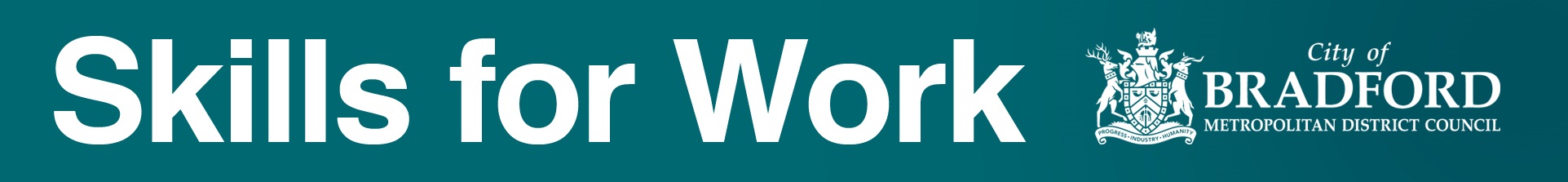 Employer Evaluation 2023
Employers said…..
deliver relevant training effectively
Employers agree......

Apprentices are developing the skills, knowledge and behaviours
     that support employment			Satisfaction:	96.5%
Agree good communication links are established with employers
     for on the job training and off the job training		Satisfaction:	70.0%
Agree that learners progress is planned well and reviews completed
     to develop apprenticeship needs			Satisfaction	78.0%
Resources are good and meet employer industry standards which 
     are relevant, valid and reliable			Satisfaction	89.0%

	96 % of employers would recommend Skills for Work		to other employers
Brilliant training for the apprentices and great support for them
Course work for the apprentice's is well organised
Excellent support for the apprentice
Regular 
staff updates provided
Apprentices give positive feedback on their experience
Patient with trainees
go above and beyond to support
have a good relationship and always kept in the loop
Timely and effective communication
Keeps employer updated with progress
Recruitment and induction support is excellent
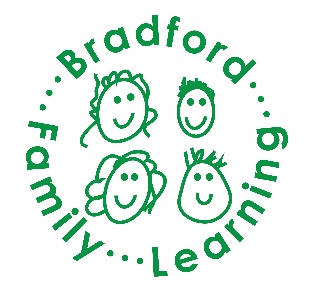 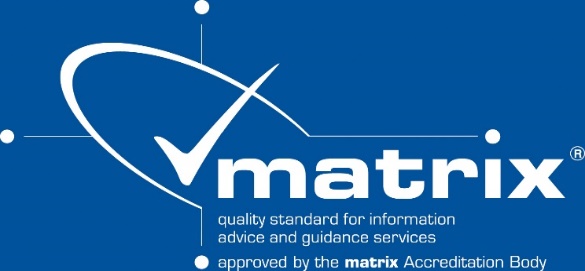 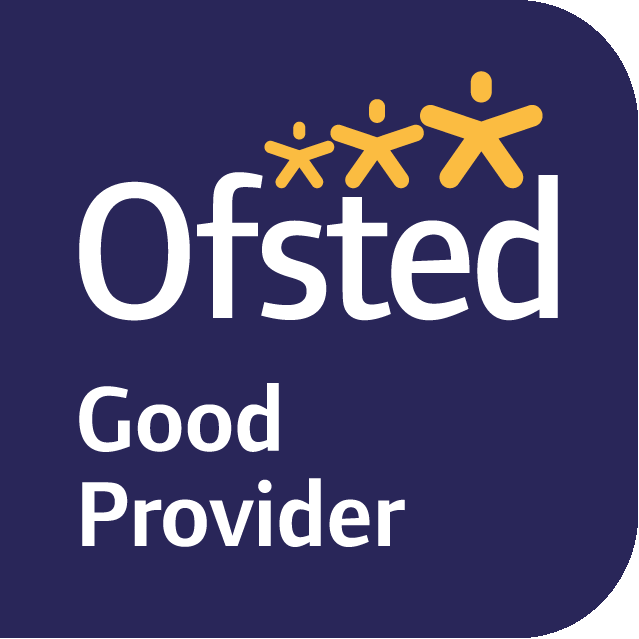 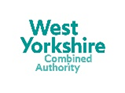